Pregnancy, oestrogens and the coagulation system
Carolyn Millar
Department of Haematology
Imperial College London
c.millar@imperial.ac.uk
Learning Outcomes:By the end of the lecture you will:
Understand that pregnancy,  cOCP and oral HRT result in a prothrombotic state
Describe the interaction between inherited thrombophilia and use of OCP/HRT
Understand the need to consider relative benefit-harm of hormonal therapies
Know that VTE is a leading cause of maternal death in UK that may be avoidable with appropriate risk assessment and  appropriate thromboprophylaxis
Overview:
Coagulation and OCP
OCP interaction with thrombophilia
Coagulation and HRT
Pregnancy and coagulation

Obstetric management of inherited bleeding disorders
Combined Oral Contraceptive Pill (COCP)
Combines ethinyl estradiol (or mestranol) with a progestogen

Licensed for contraceptive use 1960

 …First case of VTE reported 1961 
(Lancet 1961;2: 1146-7)

 Case report Myocardial Infarction 1963

~100 million women worldwide now using
Generations of COCP
Modification of oestrogen dosage and type of progestogen

  Effect of oestrogen dose
ethinylestradiol (100-50-30-20-15 µg) (mestranol (150-100 µg))

 Effect of progestogen content
1st : lynestrenol, norethisterone, norethynodrel
2nd : norgestrel, levonorgestrel, 
3rd : desogestrel, gestodene : 1980s
‘4th’: drospirenone: antimineralocorticoid (2001)
cyproterone acetate: antiovulatory action (1988)
1st -3rd Generation COCPs and VTE Risk  Vandenbroucke JP, N Engl J Med, Vol. 344, No. 20May 17, 2001
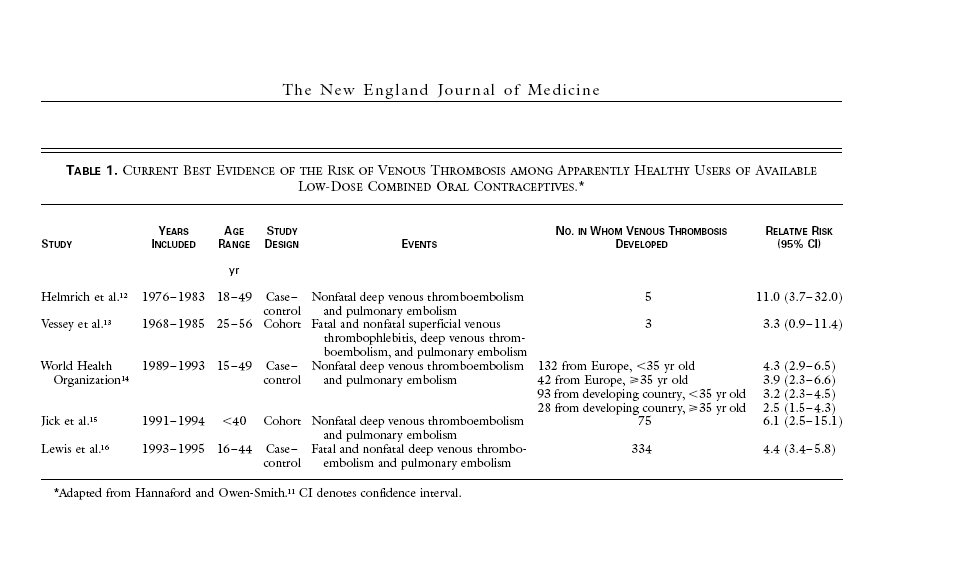 Generations of COCP
1st – 3rd generation COCP modifications aimed to reduce risk of arterial and venous disease 

First generation COCP  
>50mcg ethinylestradiol 
(regardless of progestogen content)

Second generation COCP
<35mcg ethinylestradiol 
+ progestogen e.g levonorgestrel

Third generation COCP
< 30mcg ethinylestradiol 
+ gestodene or desorgestrel

‘Fourth’ generation: no VTE influence, 
			harnessing additional anti-androgenic benefit
Effect of Lower Oestrogen Dose on VTE risk
Oestrogen		  RR


LETS (1995)			30 µg		  	  3.8
				50 µg		  	  3.4
Lowering of oestrogen dose from 100 to 50µg is associated with decreased risk of VTE

Evidence of dose-effect for doses of 50 µg or less is more limited, both for venous and arterial disease
Thrombotic Changes Associated with COCP
Anticoagulant
Procoagulant
Hep CoF II
Protein C
a-2 antitrypsin
Fibrinogen 
FVII,VIII,IX,X,XI
VWF
APCR
Protein S (total +free)
Antithrombin 
TFPI
Effects on Fibrinolytic System
Antifibrinolytic
Profibrinolytic
Plasminogen
FXII
Prekallikrein
FXIII
tPA
PAI-I
COCPs alter Resistance to APC
Group						n		APCR	

Men						25		0.96

Women						
	no OC					53		1.22
	no OC, FVR506Q			17		3.10
	no OC, FV506Q (homozyg)	 5		4.75
	Third generation OC		40		2.59
	FVR506Q + third generation OC	31		5.41
Conclusion: 	OCP causes acquired APC resistance and 
		increases risk of thrombosis
Rosing et al Brit J Haematol 1997, 97, 233-238
Third-generation pill scare 1995
International public health scare
Promotion of new 3rd generation COCP as less androgenic, fewer adverse cardiovasular and metabolic parameters
Increased VTE risk soon appeared
 But not confirmed in all studies
‘Stimulated reporting’
Increased investigation of symptoms
Increased reporting of VTE events
Panic stopping of COCPs by millions of women
Abrupt resultant rise in unplanned pregnancies
 Non-believers explained difference in risk by bias and confounding effects.
Large Meta-analysis 3rd Generation versus 2nd Generation COCP: Overall  1.7 odds ratio
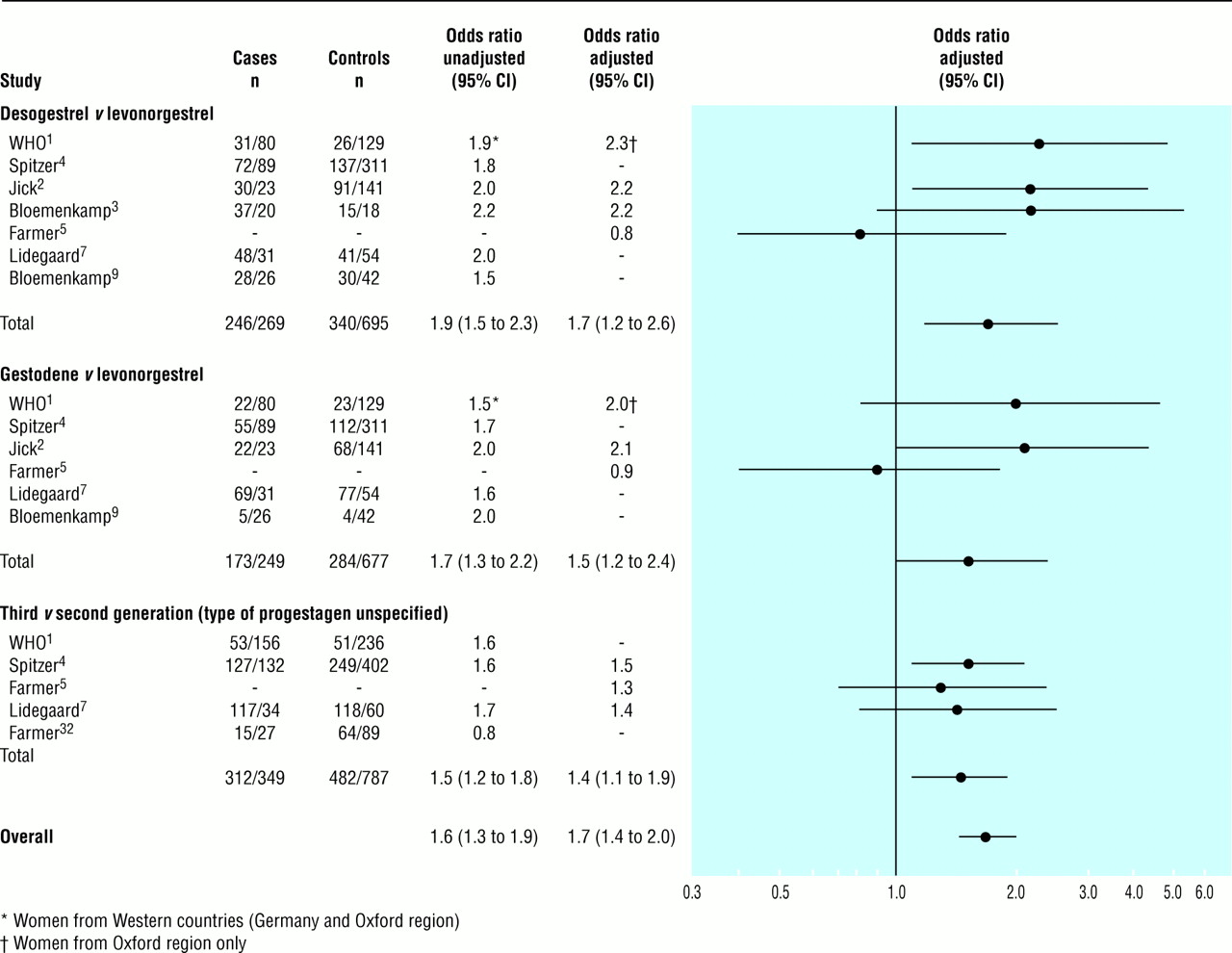 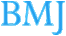 ©
Kemmeren J M et al. BMJ 2001;323:131
2nd and 3rd generation COCP effect on APCR
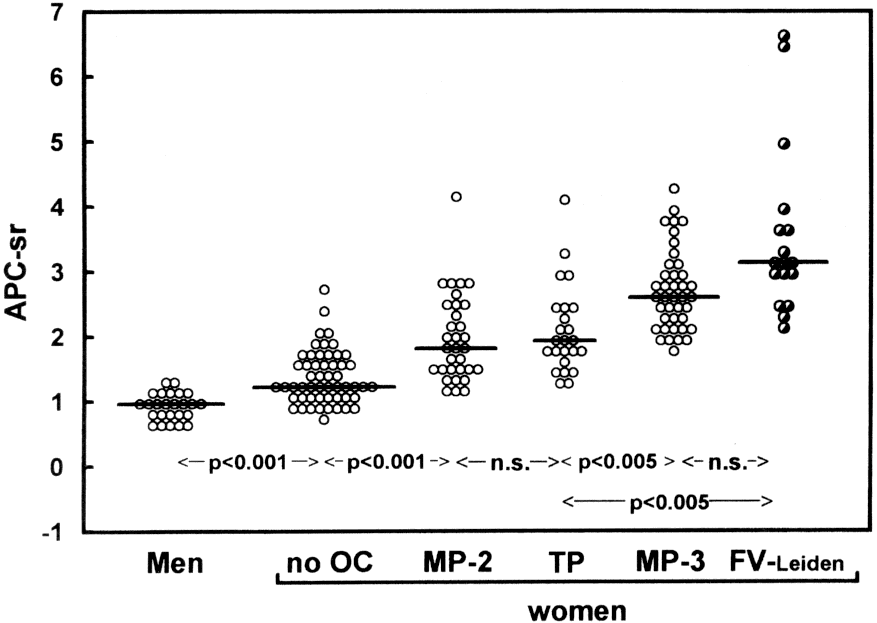 APCR been shown to parallel  changes in Sex Hormone Binding Globulin 
(SHBG)
Rosing 1997
Risk-benefit profile of COCP
VTE Risk
Benefits
Baseline VTE risk
<30 years: 1/10 000 person yrs
30-40       : 2/10 000
VTE relative risk on OCP
<30 yrs: ~3
30-40   : 5
VTE risk in pregnancy
29/10 000 person yrs
(Pospartum ~300/10 000)
Contraception
Avoid unplanned pregnancy
Non-contraceptive:
Regulation menstrual bleeding/dysmenorrhea
Control of PMS, migraine, acne, hirsutism
Long term:
Reduction in endometrial and ovarian malignancies
WHO Medical eligibility criteria for contraceptive use:
Adapted by RCOG: guidance on risk/benefit: www.fsrh.org/pdfs/UKMEC2009.pdf
OCP and VTE: where are we now?the MEGA study BMJ 2009;339:b2921
Clear differences according to type of progestogen and dose of oestrogen
Note Drospirenone numbers very small (1.2% of all cases): FDA ‘unreliable’
* OR adjusted for age and period of inclusion
Higher Risk of Venous Thrombosis During Early Use of Oral Contraceptives in Women with Inherited Clotting Defects
Data from the Leiden Thrombophilia Study

Risk of thrombosis early versus late
	Odds Ratio	1st 6 Months 	1st Year
Overall Group	  3.0 (0.6-14.8) 	  2.0 (0.6-6.1)

Thrombophilia	19.0 (1.9-175.7) 	11.0 (2.1-57.3)
Defects found
Bloemenkamp KWM, et al. Arch Intern Med 160:49-52, 2000
Risk returns to baseline within few weeks of 
discontinuation  Lancet  1995; 346: 1582-8
OCP and Risk of Arterial Disease
WHO: 5-fold  MI, 3-fold  CVA, 4-fold  PVD
No evidence that lowering oestrogen dose has reduced this risk
Some studies have not shown these associations
Despite improved lipid profile with 3rd generation OCP no convincing data that risk is reduced
Risk higher if smoker (36-fold  PVD), hypertensive, diabetic
Progestogen-only contraceptive methods
‘Mini’ pill / POP does not result in increased VTE risk (Lidegaard et al, BMJ 2009)
	(c.f. Progestogen-only preparations using higher doses)
Depot injectable progestogen: increased VTE risk reported (MEGA, WHO)
Levonorgestrel-releasing IUD (Mirena coil):
	no VTE risk associated
Hormonal implant: Etonogestrel (active metabolite of Desogestrel): VTE risk not known
Summary OCP and Thrombosis
All COCP increase risk of VTE 4-6 fold
Against baseline risk in this population is 1-2/10 000 per year
Risk varies according to progestogen type and oestrogen dose
Increased risk 3rd versus 2nd generation
Risk highest during first few months of COCP use
All COCP increase risk of arterial thrombosis 2-3 fold
Personal history VTE should be considered a contraindication for COCP use
Consider trial design: determine level of risk through best evidence evaluation
Balanced and informed decisions: consider individual risk/benefit profile
No evidence of increased risk for progestogen only pill or levonorgestrel-containing IUD (Mirena coil)
Overview:
Coagulation and OCP
OCP interaction with thrombophilia
Coagulation and HRT
Pregnancy and coagulation

Obstetric management of inherited bleeding disorders
COCP and Interaction with Thrombophilia
Heterozygous FVL ~30-fold increase
PT 20210A carriers 16-fold increase
High FVIII ~10-fold increase
>90th percentile of FII, FVIII, FIX, FXI, FX confer 2-3 fold increase
AT, PC, PS deficiency – little data but some evidence of strong interactions
Degree of interaction is unpredictable
Prothrombin mutation and cerebral sinus thrombosis
OCP, FV Leiden and the Risk of Thrombosis Vandenbroucke JP, et al N Engl J Med, Vol. 344, No. 20May 17, 2001
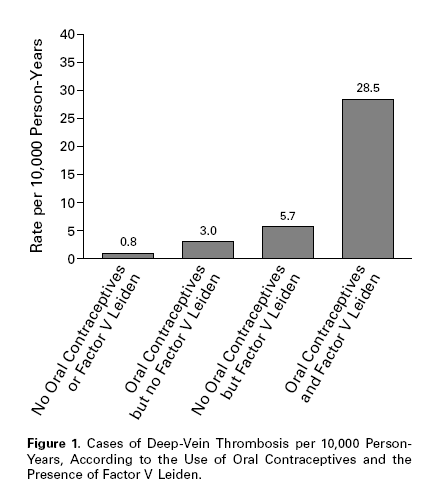 OCP, FV Leiden and the Risk of Thrombosis Rosendaal FR, et al. Arterioscler Thromb Vasc Biol. Feb 2002
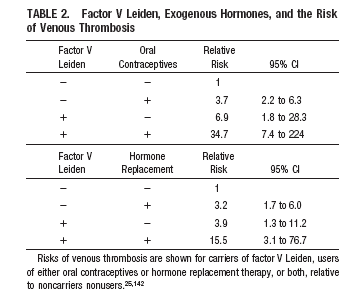 High Risk of Cerebral Vein Thrombosis in Carriers of  a Prothrombin Gene Mutation and in users of Oral Contraceptives
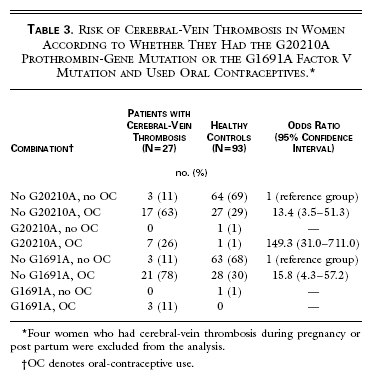 Martinelli I, et al N Engl J Med 1998;338:1793-7
Venous Thrombosis, Oral Contraceptives and High Factor VIII Levels
Leiden Thrombophilia Study
155 premenopausal women compared with DVT vs. 169 controls, aged 15-49

                                   	Odds Ratio (95%CI)
No OCP/normal FVIII		1
OCP/normal FVIII			3.8   (2.4-6.0)
No OCP/High FVIII			4.0   (2.0-8.0)
OCP/High FVIII			10.3 (3.7-28.9)
Bloemenkamp KW, et al Thrombosis& Hemostasis 82(3) 1024-7, 1999
Should We Screen All OCP Users?
Population risk 	1/10 000
OCP			3/10 000
FVL			7/10 000
FVL+OCP		28/10 000
Case fatality for VTE (<40yrs) ~ 2% max
Estimate that 400 000 - 2 000 000 women would have to 
be screened to prevent one death.
Vandenbroucke 1999
How best to manage asymptomatic thrombophilia carrier
Counselling
 Must balance risks against benefits
Obesity/ smoker/ age/ FH
Important to consider family history of VTE
Strong family history in absence of known inherited thrombophilic defect also warrants caution
Overview:
Coagulation and OCP
OCP interaction with thrombophilia
Coagulation and HRT
Pregnancy and coagulation

Obstetric management of inherited bleeding disorders
Hormone Replacement Therapy (HRT)
Until late 1990s HRT considered to improve cardiovascular risk factors, esp lipid profiles, protecting against postmenopausal rise in CHD
Refuted by large RCTs 
 May improve quality of life for women with hypo-oestrogenic symptoms: low dose, short term use.
Counselling is complex: multiple risks/benefits
WHI study, JAMA 2002; 288: 321-333
Relative Risk and Absolute VTE Risk:         OCP and HRT
Baseline risk	  Relative risk       Absolute risk

OCP		1 in 10,000		x 3	        3 in 10,000 	
HRT    	10 in 10,000		x 2-3      20-30 in 10,000
Higher impact of relative risk than COCP given age
Risk disappears with discontinuation of HRT
Effects on coagulation/fibrinolytic parameters as for COCP
 Must balance risks against benefits conferred by HRT
 Risk greatest in first year of use; likely to be due to presence of prothrombotic  abnormalities
VTE risk not shown to be increased with transdermal HRT
HRT, FV Leiden and the Risk of Thrombosis Rosendaal FR, et al. Arterioscler Thromb Vasc Biol. Feb 2002
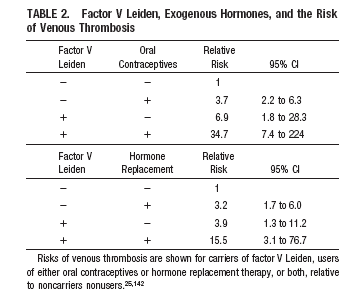 Clinical Implications
Translate relative risk to absolute risk for each patient

HRT used in population with 10-fold higher baseline risk than OCP population

HRT is contraindicated in women with previous VTE; discourage in asymptomatic women with thrombophilia

Transdermal route has reduced thrombotic risk

Consideration of other risk factors 
Personal history/ Family history
Obesity, Hypertension, Smoker
Overview:
Coagulation and OCP
OCP interaction with thrombophilia
Coagulation and HRT
Pregnancy and coagulation

Obstetric management of inherited bleeding disorders
Pregnancy and VTE
Affects 1 in 1000 pregnancies
10x higher than in healthy non-pregnant women
25x higher in post partum period
>50% during pregnancy occur in first 2 trimesters
50% of deaths occur in first trimester
Almost 2/3 develop post thrombotic syndrome
Mortality in pregnancy
Confidential Enquiry into Maternal and Child Health:
http://cemach.interface-test.com
Coagulation Changes in Pregnancy
Summary of major changes
Factor VIII and vWF 	increase  3-5 fold
Fibrinogen 			increases 2 fold
Factor VII 			increases 0.5 fold
(Factor X)

Protein S 			falls to half basal

PAI-1				 increase 5 fold
PAI-2 produced by placenta
HYPERCOAGULABLE
HYPOFIBRINOLYTIC
Coagulation Changes in Pregnancy
Net effects:  a procoagulant state
Increased thrombin generation 
 Increased fibrin cleavage
 Reduced fibrinolysis
 Interact with other maternal factors
Increased rate of thrombosis
Thromboembolic disease :Deaths from Pulmonary Embolism in Pregnancy
3
2.5
2
Deaths per week
1.5
1
0.5
0
0 -13
14-26
27-40
40-46
Weeks gestation
Confidential Report on Maternal Deaths2003 -2005
CEMACH 2007
Confidential Report on Maternal Deaths2003 - 2005
CEMACH 2007
Thromboembolic disease:Factors increasing risk of thrombosis in pregnancy
Variable
Hyperemesis/dehydration
 Bed rest
 Obesity
- BMI>29 3x risk of PE
Pre-eclampsia
Operative delivery
Previous thrombosis/thrombophilia
Age
Parity
Multiple pregnancy
Other medical problems: 
-HbSS, nephrotic syndrome
IVF: ovarian hyperstimulation
All
Changes in blood coagulation
Reduced venous return
Vessel wall
Thromboembolic disease:Factors increasing risk of thrombosis in pregnancy
Variable
Hyperemesis/dehydration
 Bed rest
 Obesity
- BMI>29 3x risk of PE
Pre-eclampsia
Operative delivery
Previous thrombosis/thrombophilia
Age
Parity
Multiple pregnancy
Other medical problems: 
-HbSS, nephrotic syndrome
IVF: ovarian hyperstimulation
All
Changes in blood coagulation
Reduced venous return
~85% Left DVT
(pressure on L common 
Iliac from R iliac and ovarian
arteries)
Vessel wall
Age and risk of fatal VTE in pregnancy (from UK CEMD 1985-90)
Confidential Report on Maternal Deaths: 
Reduction in VTE mortality rates 2006 – 2008
Improved assessment of risk 
 Public health education: identify women at risk because of their weight, family history or past history to seek advice before becoming pregnant. RCOG guidelines 2004
Increased recognition of symptoms in early pregnancy - chest pain / SOB / leg pain
Diagnosis - Increased awareness that diagnostic tests    (VQ / CXR / Venogram/ CTPA) are safe
Treatment 
 Wider use of thromboprophylaxis
 Therapy should be given pending the results of further testing
RCOG Green-top Guidelines 2009
Antenatal Assessment & Management
(To be assessed at booking and 
repeated if admitted)
Postnatal Assessment & Management
 (to be assessed on Delivery Suite)
High Risk
At least 6 weeks postnatal prophylactic LMWH
High Risk
Requires antenatal prophylaxis with LMWH
Refer to Trust nominated thrombosis in pregnancy expert / team.
Intermediate Risk
At least 7 days postnatal prophylactic LMWH
Intermediate Risk
Consider antenatal prophylaxis with LMWH
Seek Trust nominated thrombosis in pregnancy expert / team advice.
NB If persisting or > 3 risk factors consider extending thromboprophylaxis with LMWH
2 or more risk factors
3 or more risk factors
2 or more if admitted
< 2 risk factors
<3 risk factors
Lower Risk
Early mobilisation and avoidance of dehydration.
Lower Risk
Mobilisation and avoidance of dehydration.
Obstetric Thromboprophylaxis Risk Assessment & Management
Thromboembolic disease: prevention in pregnancy
Women with risk factors should receive prophylactic heparin +TED stockings
Either throughout pregnancy
Or in peri-post- partum period 
Highest risk get adjusted dose LMWH heparin
Mobilise early
Maintain hydration
Thromboembolic disease: treatment in pregnancy
Management
LMWH as for non-pregnant (unlicensed)
Does not cross placenta
RCOG recommend  once or twice daily
Do not convert to warfarin (crosses placenta)
After 1st trimester monitor anti Xa
4 hour post 0.5-1.0u/ml
Stop for labour or planned delivery, esp. for epidural  
Epidural: wait 24  hours after treatment dose, 12 hours after prophylactic dose
Thromboembolic disease: treatment in pregnancy/postpartum
6 months treatment in total
Safe to breastfeed on LMWH and warfarin
Class III stockings (25-35mmHg at ankle) should be worn for 2 years post diagnosis. 
Halved the risk of post-thrombotic syndrome in non-pregnant population
Thromboprophylaxis in future pregnancies with close liaison between obstetrician and haematologist
Chondrodysplasia Punctata
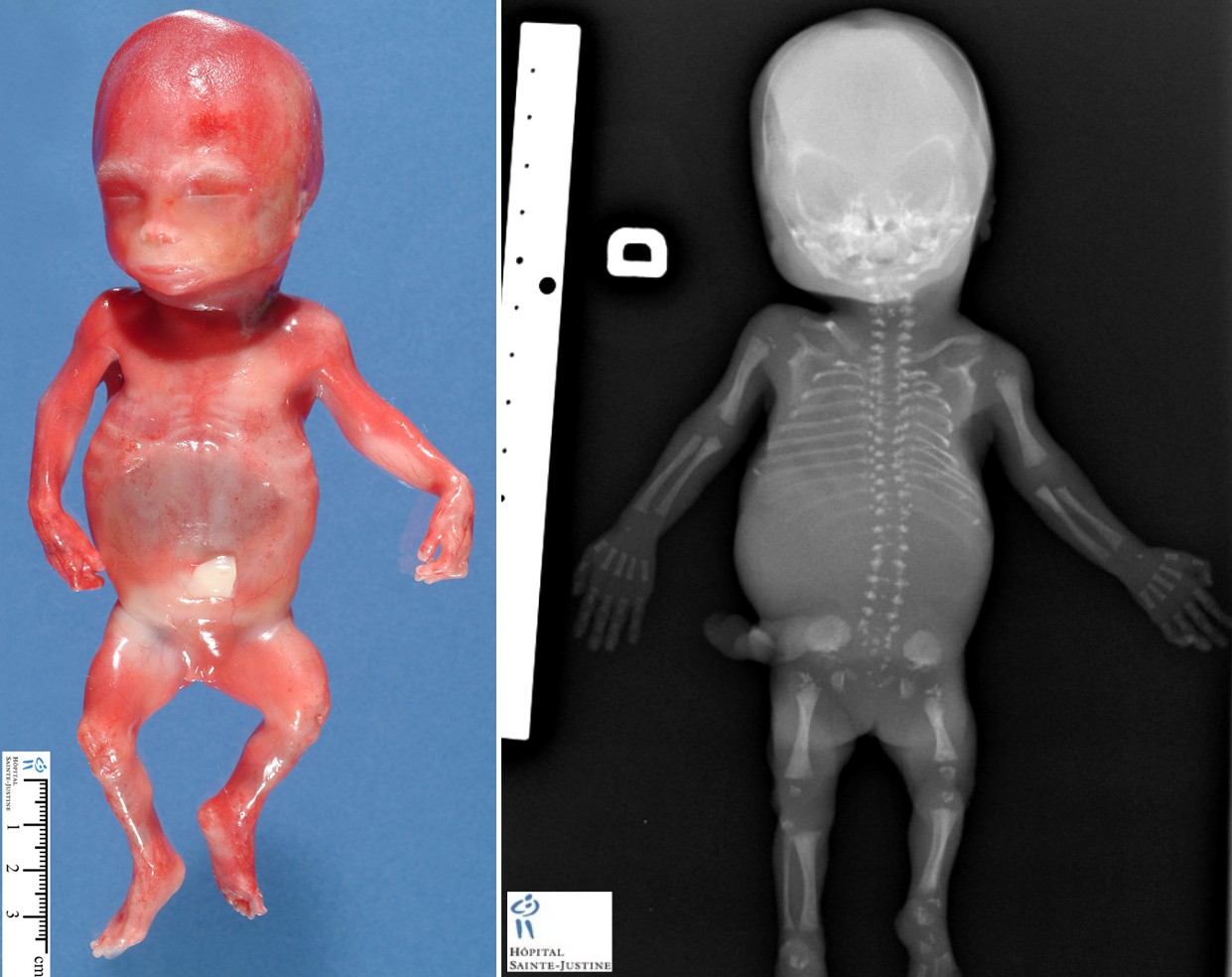 Abnormal cartilage and bone formation
Early fusion of epiphyses
Nasal hypoplasia
Short stature
Asplenia
Deafness
Seizures
Warfarin teratogenic in 1st trimester
May be given safely in 3rd trimester
Obstetric Management of Inherited Bleeding Disorders
General principles
Managed in haemophilia centre, close collaboration between obstetrician and haematologist
Preconception counselling
Antenatal counselling
Fetal sexing/ diagnosis if by U/S/ free fetal DNA/CVS/amniocentesis
Haemophilia A and B
Sexing –If male fetus 50% chance of being affected; females obligate carriers
Check maternal levels 1st and 3rd trimester; maintain >50IU/dL at delivery 
Avoid instrumental delivery in affected male fetus or unknown
65% bleeding in these deliveries
If C/S ideally electively
Cord sample
Remember 1/3 spontaneous mutations
Low threshold for treatment if intracerebral bleed suspected
1-4% incidence intracranial haemorrhage
But weighed against risk of inhibitor formation 41% if <6/12
cranial U/S  
Cord sample: level, oral vitamin K
Cephalohaematoma
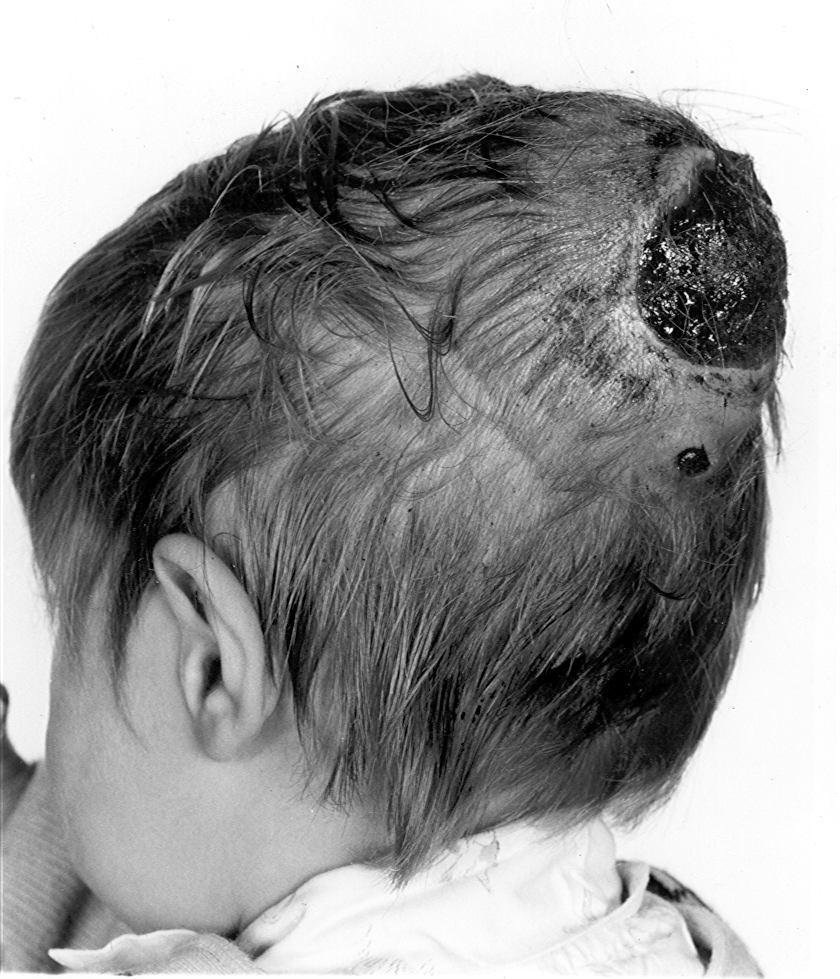 53
SummaryYou should now be able to:
Understand that pregnancy,  COCP and oral HRT result in a prothrombotic state
Describe the interaction between inherited thrombophilia and use of OCP/HRT
Understand the need to consider relative benefit-harm of hormonal therapies
Know that VTE is a leading cause of maternal death in UK may be avoidable with appropriate risk assessment and  appropriate thromboprophylaxis